Coordination Compounds
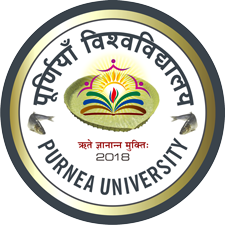 by Dr. Atul Kumar Singh
Assistant Professor
Department of Chemistry 
M. L. Arya College, Kasba
Purnia -854330
India
Geometrical isomerism in complexes with coordination number 6
Complexes with coordination number 6 have Octahedral geometry.
Geometrical isomerism in Ma4b2 Complexes
Geometrical isomerism in Ma4bc Complexes
Geometrical isomerism in Ma3b3 Complexes
Geometrical isomerism in Mabcdef Complexes
Geometrical isomerism in Ma2b2c2 Complexes
Geometrical isomerism in M(aa)2b2 Complexes
Complexes of the type M(aa)2b2  containing a bidentate ligands.
Thank you